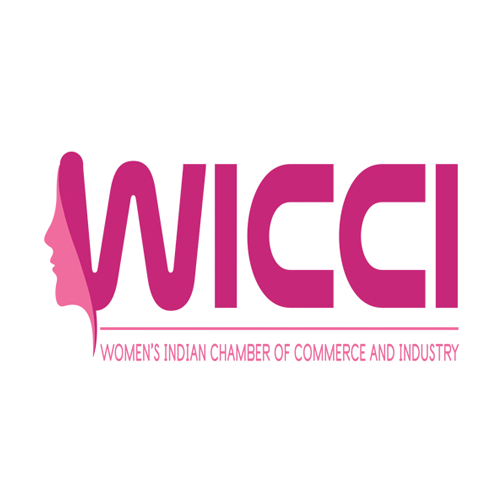 KERALA CONSULTANCY COUNCIL
WOMEN´S INDIAN	CHAMBER OF COMMERCE AND INDUSTRY
www.wicci.in
1
Devaki R Menon,  President
KERALA CONSULTANCY COUNCILWICCI
BIO :
Management Consulting Practitioner 
Founder and CEO of Kacchapi, The Business Clinic, Registered at Mizone Kannur 
Clientele – MSME Enterprises 
Focus on Change Management, Organization Development, Entrepreneur Coaching, Employment Training, Business Research and Implementation of strategies and technology for future proofing.
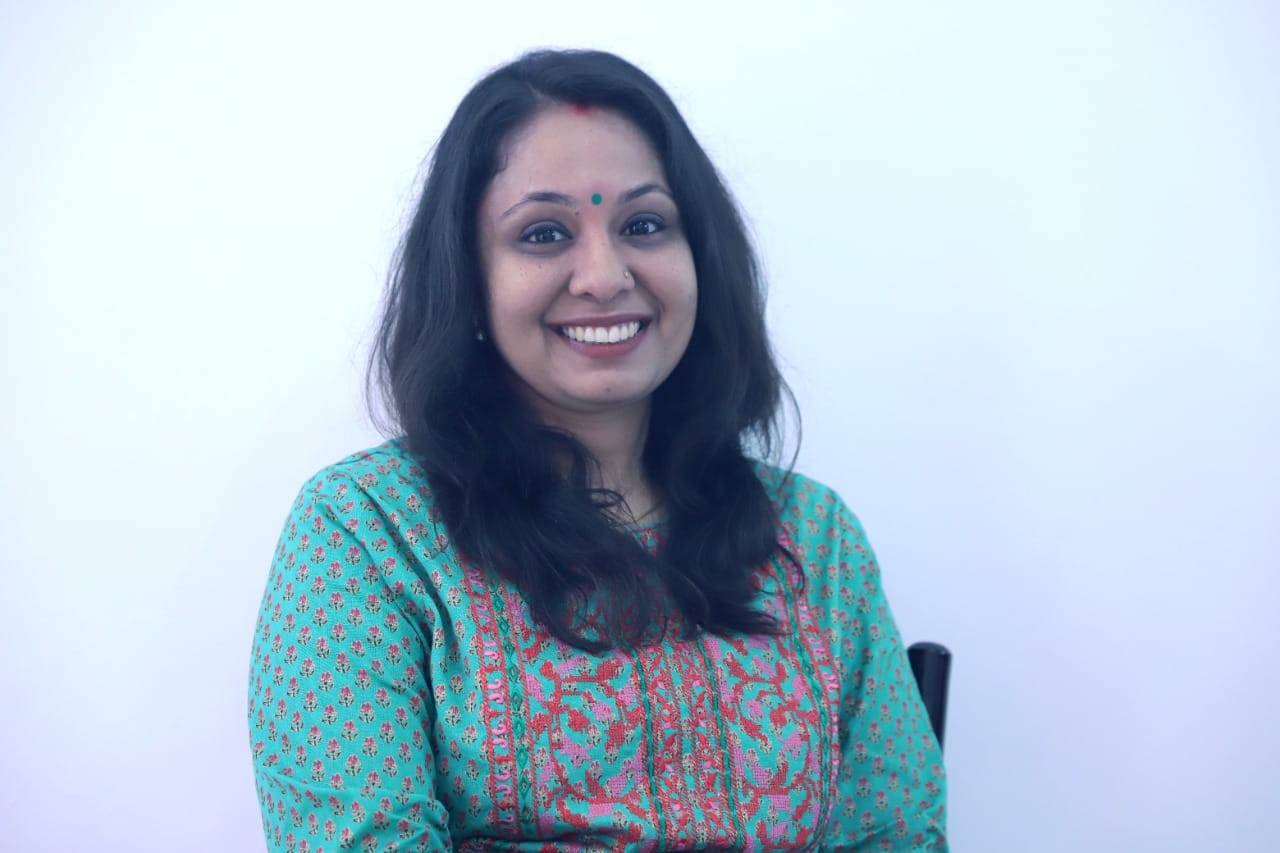 2
Bhavya Nandakumar, Digital Strategist
COUNCIL MEMBER, KERALA CONSULTANCY COUNCIL WICCI
BIO :
Bhavya Nandakumar, the founder of Shepreneur Hub, is an MBA in HR & Marketing; a published author, speaker, and trainer who has a keen interest in empowering women entrepreneurs.  She has more than 10 years of digital marketing experience and is passionate about advertising, writing, and humans in general. She has trained over a 1000 students in digital marketing and also has been featured in various magazines for her contributions to the industry
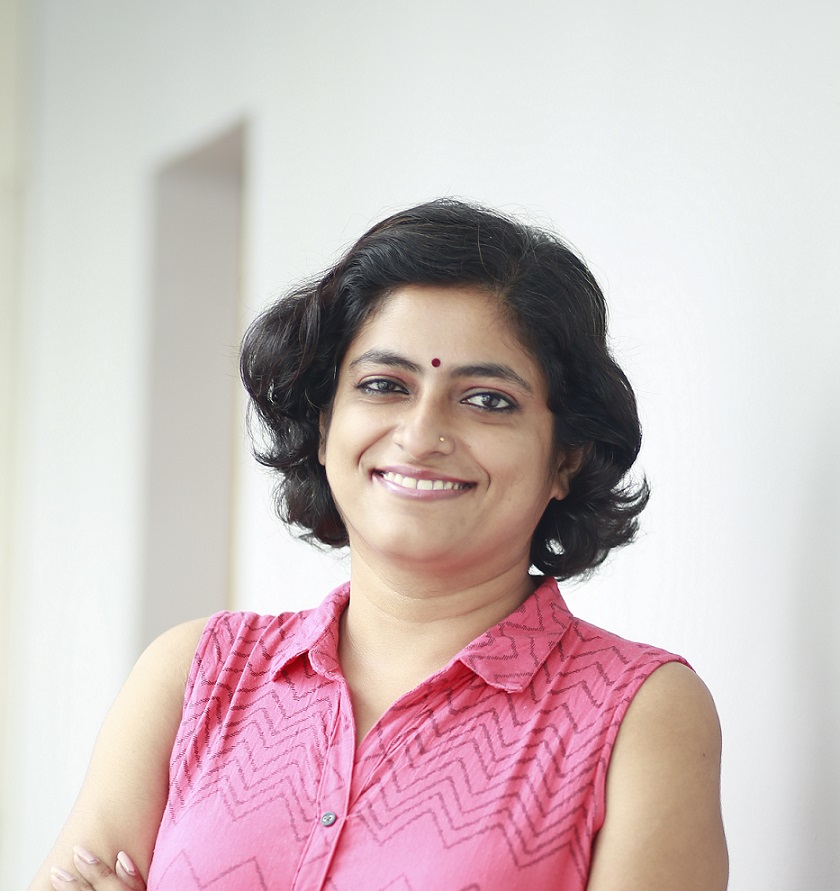 3
Vincy Seju, Media Consultant
COUNCIL MEMBER, KERALA CONSULTANCY COUNCILWICCI
BIO :
Journalist by Profession 
Has more than 25 years of experience in media, worked in front line print and online news papers
Passionate to be engaged in contributing articles for newspaper and women's magazine 
Loves baking and selling of cakesand pasteries (Vincy Patisserie) – a home baker who makes delicious cakes with customized designs as required by her customers
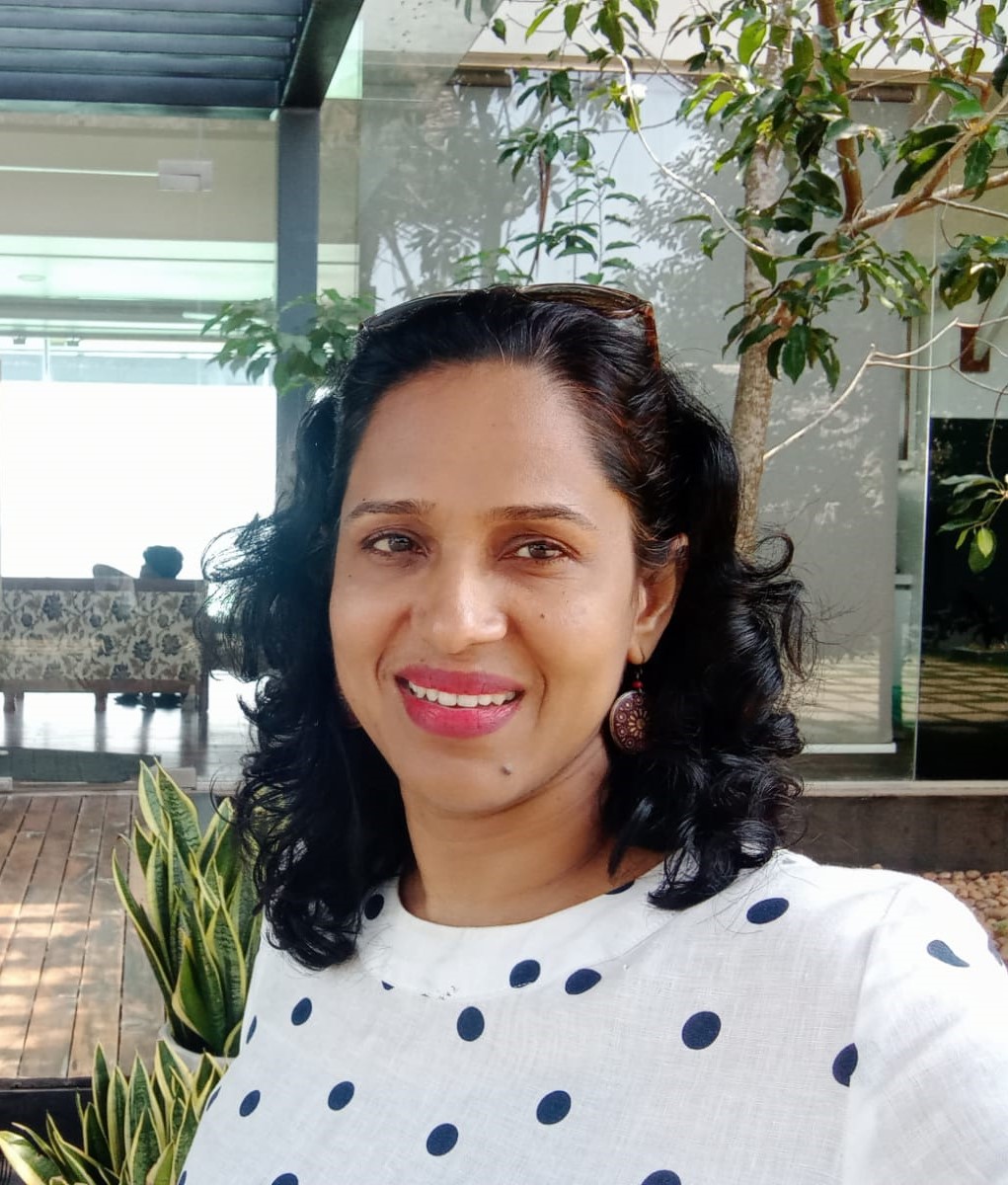 4
Siji Gijino, Legal Advisor
COUNCIL MEMBER, KERALA CONSULTANCY COUNCILWICCI
BIO :
Well educated and accomplished lawyer offering a strong attention to detail and accuracy and excellent critical thinking and research skills with 17 years of extensive field  experience and determination to achieve great results. 
17 years of active practice as an advocate at the following Courts in  Kerala, India:- District Court and Additional District Court,  Munsiff  Courts, Judicial First Class Magistrate Court, Motor Accident Claims Tribunal & Other Quazi Judicial Forum.
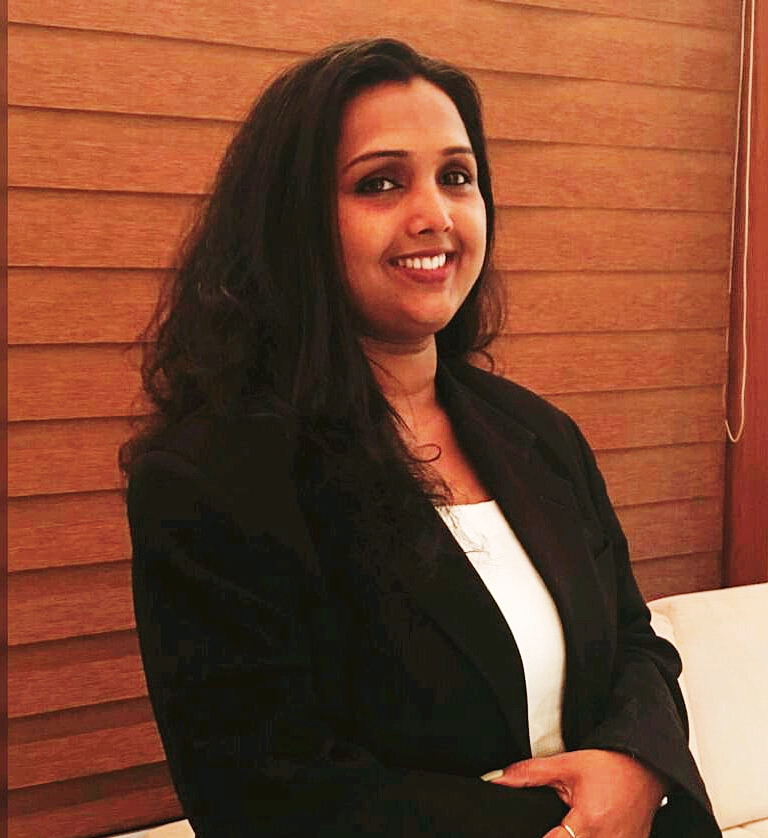 5
Rajitha P.K
COUNCIL MEMBER, KERALA CONSULTANCY COUNCILWICCI
BIO :
A woman Entrepreneur who is productively engaged in  an online boutique business named 
“Tulip The Natural Design” 
Had worked as a teacher in Army Public  Primary School in Andaman. 
Fashion Designer 
Passionate writer of Articles in Malayalam.
Very enthusiastic in women empowerment activities
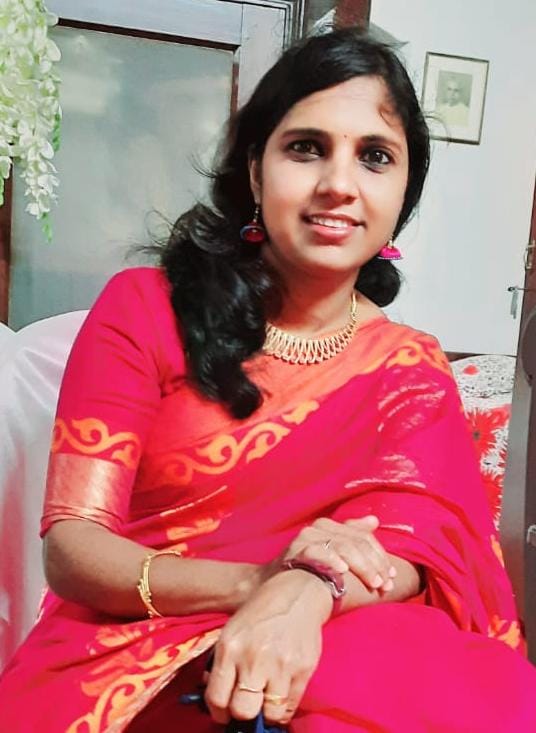 6
Sherin Hasan 
COUNCIL MEMBER, KERALA CONSULTANCY COUNCILWICCI
BIO :
Passionate woman entrepreneur Sherin Hasan. She is running traditional cook wares  store FERRITE CASTIRON in Kochi.
Had worked has a vice president assistant in HKBK ENGINEERING COLLEGE Bangalore.
Events and exhibitions being conducted among women entrepreneurs 
Passionate in Digital Marketing
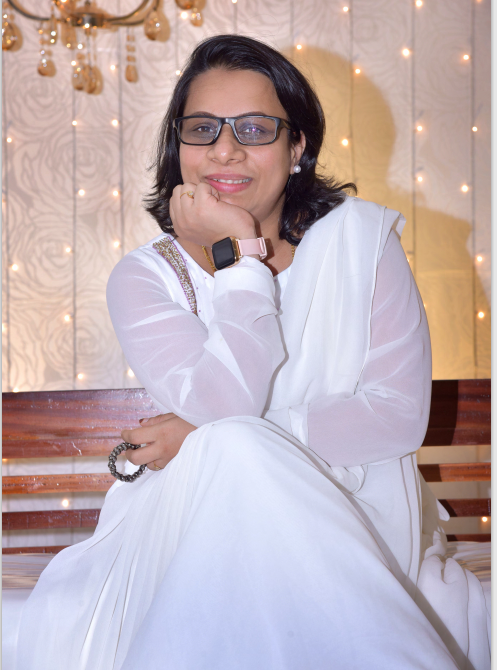 7
SUPPORTED BY
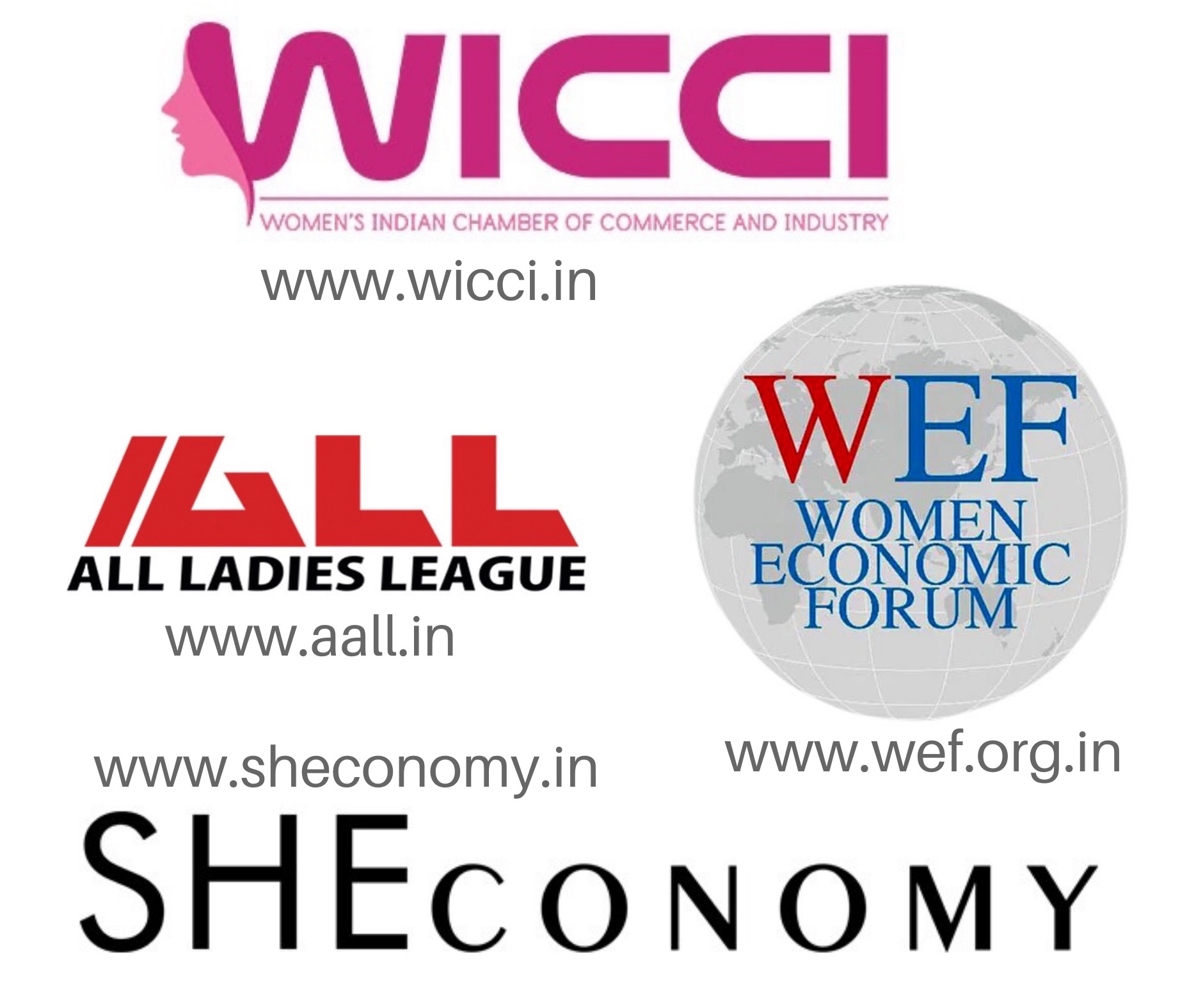 WICCI is supported by the massive global networks of ALL Ladies League (ALL), Women Economic Forum (WEF), and SHEconomy.

ALL is a movement of ‘Sisters Beyond Borders.’

WEF is a platform for ‘Business Beyond Borders.’ SHEconomy is e-commerce for women worldwide in Goods & Services for ‘Commerce Beyond Borders’
8
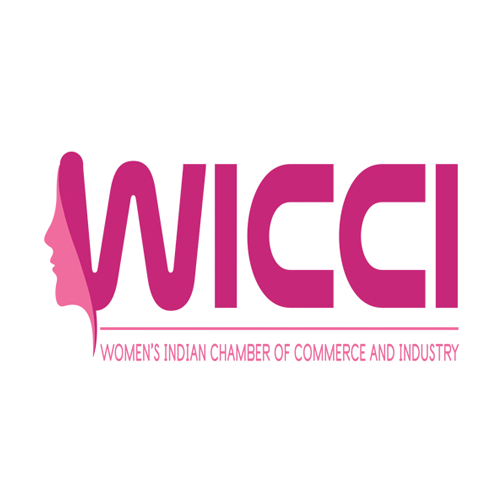 COUNTRIES      REPRESENTED
Albania, Angola, Armenia, Argentina, Australia, Azerbaijan, Bangladesh, Brazil, Burundi, Cameroon, Canada, Chad, China, Costa Rica, Croatia, Cyprus, Czech Republic, Colombia, Ecuador, Egypt, Ghana, Germany, Greece, Guatemala, Hong Kong, Hungary, India, Italy, Israel, Ireland, Japan, Kazakhstan, Kenya, Kyrgyzstan, Lesotho, Luxembourg, Malawi, Malaysia, Mexico, Moldova, Monaco, Montenegro, Morocco, Mozambique, Malta, Netherlands, Nigeria, Nepal, New Zealand, North Macedonia, Norway, Paraguay, Portugal, Peru, Puerto Rico, Philippines, Qatar, Romania, Russia, Rwanda, Serbia, Singapore, Slovenia, Spain, South Africa, South Korea, Suriname, Sweden, Switzerland, Syria, Tunisia, Turkey, Uganda, Ukraine, UK, Uruguay, Venezuela, Vietnam, Virgin Islands (US), UAE, USA, Uzbekistan, Zimbabwe.
9
WOMEN'S INDIAN CHAMBER OF COMMERCE ANDINDUSTRY
10